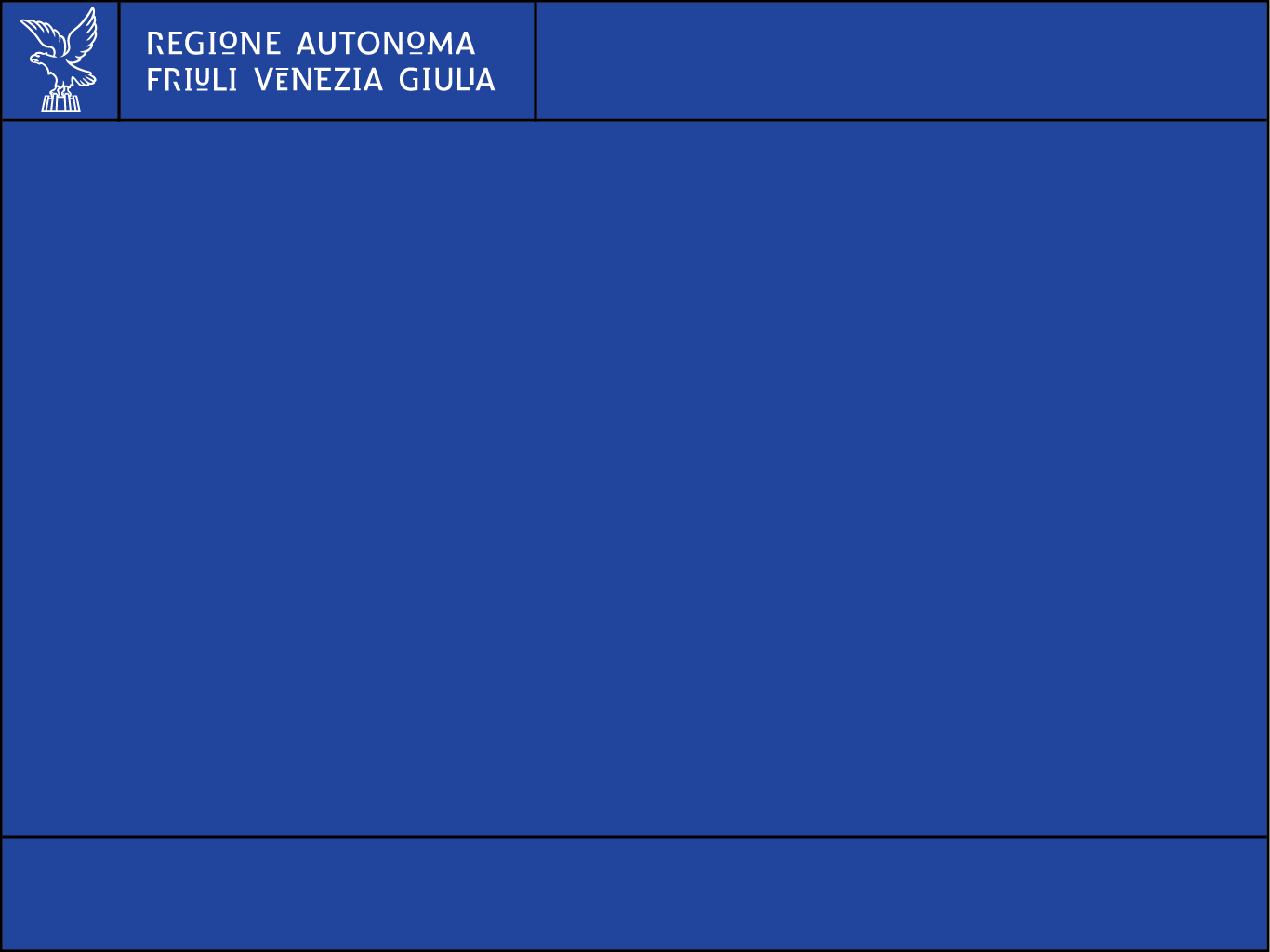 Bandi L.R. 16/14:

Modalità inserimento e trasmissione domande tramite il «Front-end generalizzato contributivo - FEGC»


Anno 2016 

Stefano Munarin
Insiel S.p.A.
Direzione Cultura, Sport, Solidarietà
Registrazione ed accesso al sistema
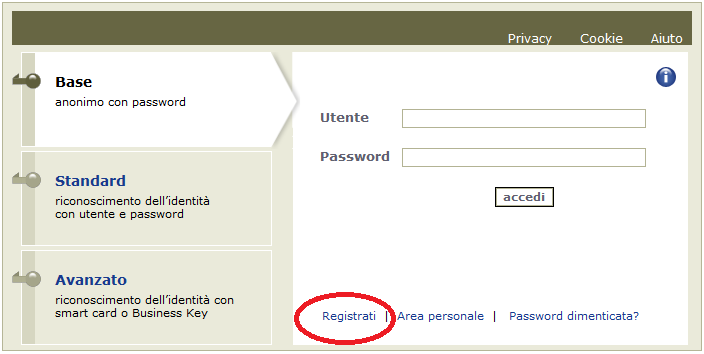 Elenco Atti/Nuovo Atto
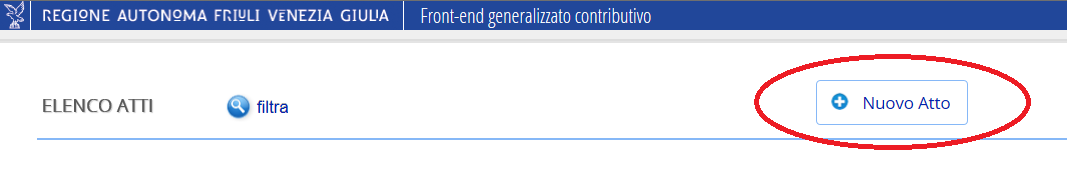 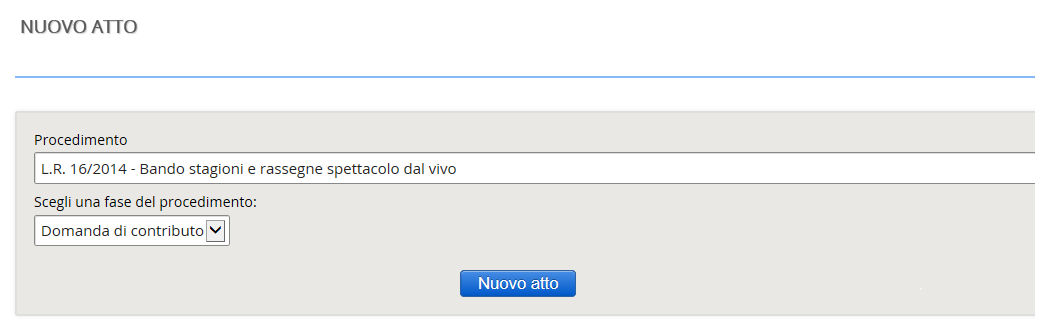 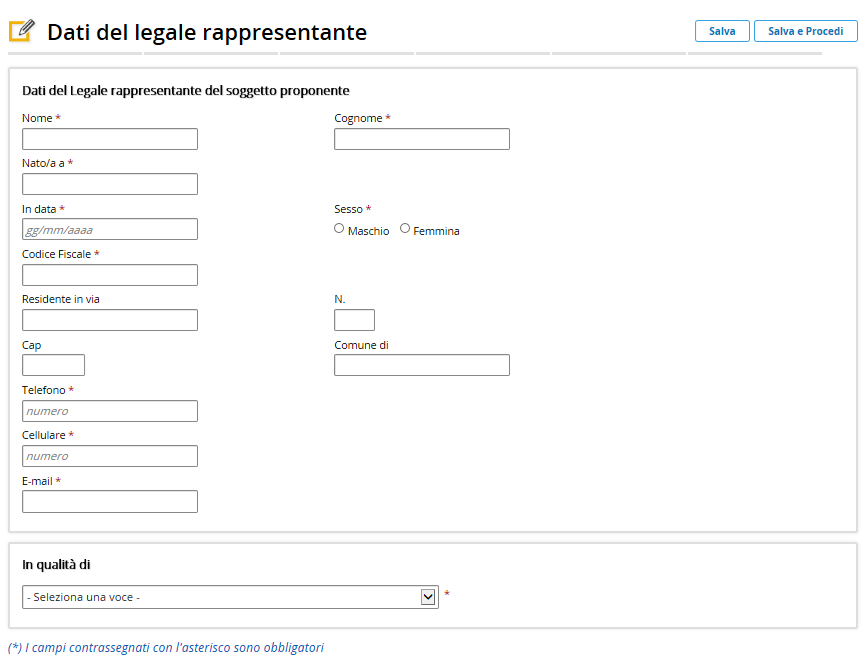 [Speaker Notes: Capo I – Sviluppo competitivo delle PMI - continua]
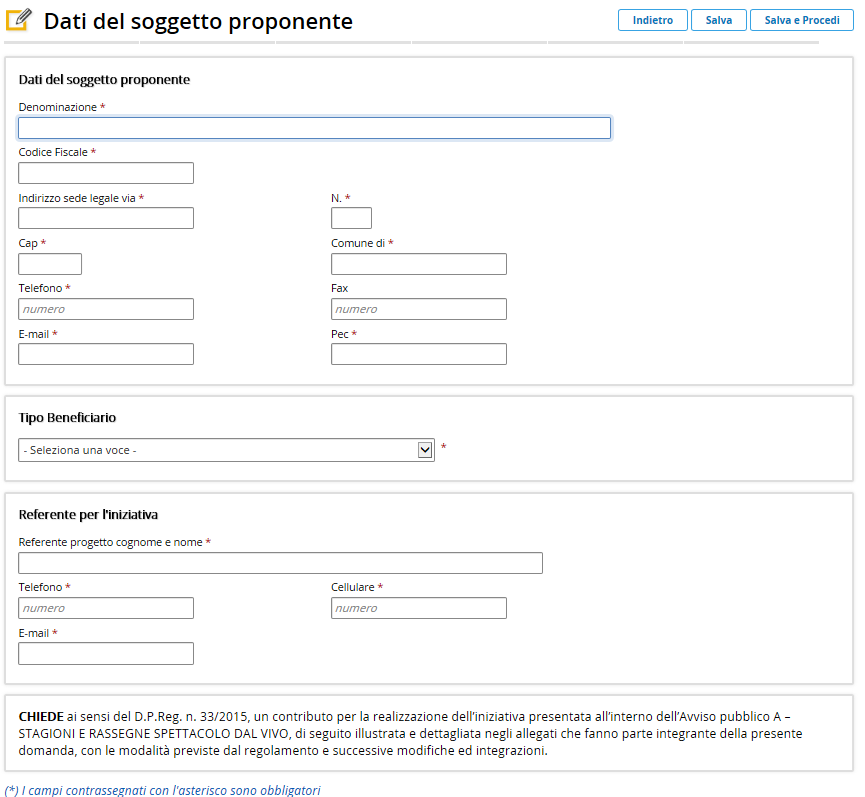 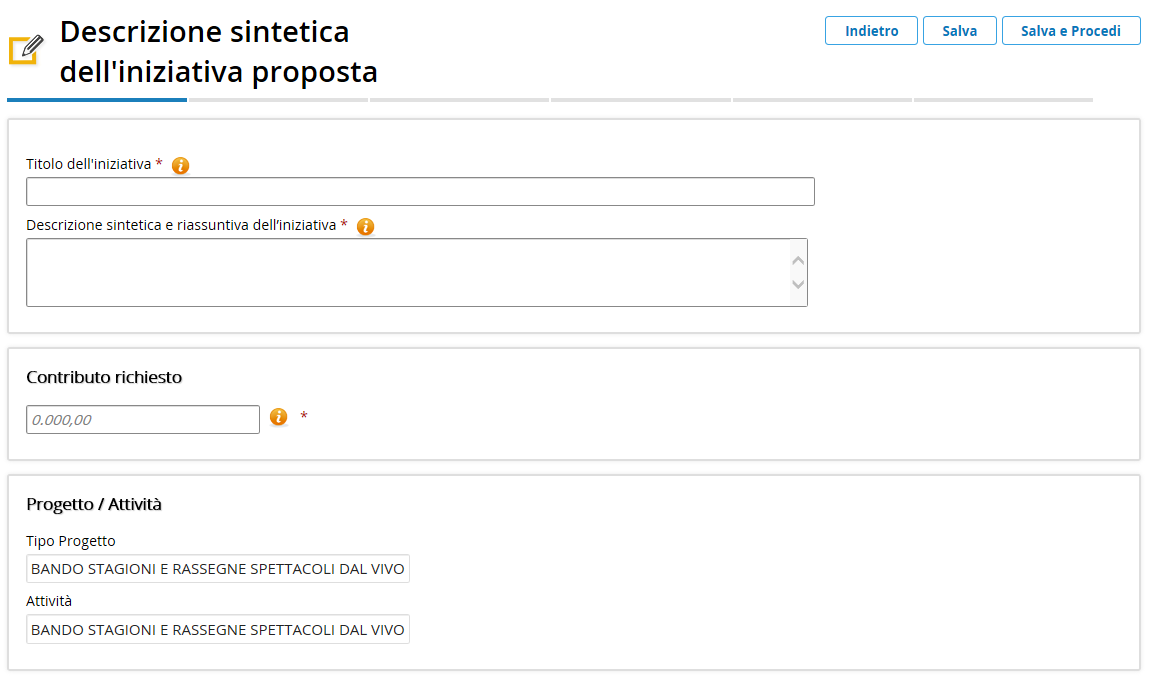 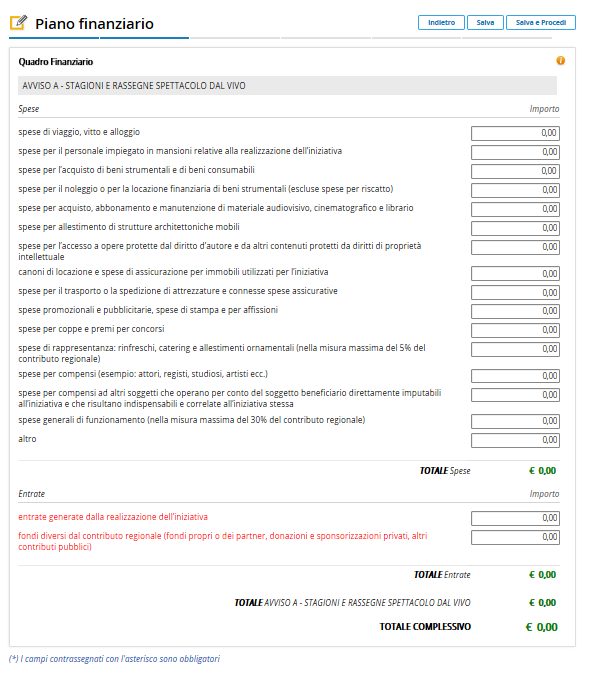 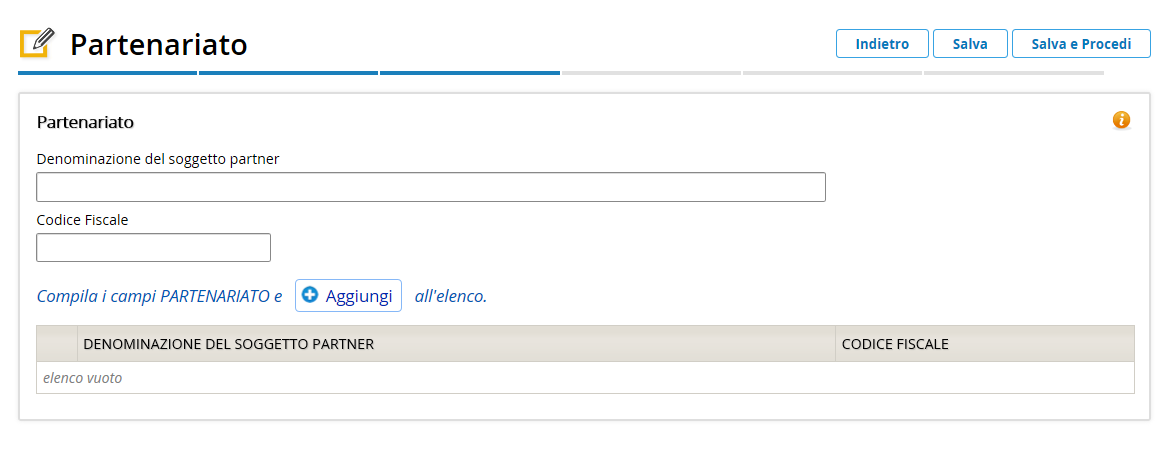 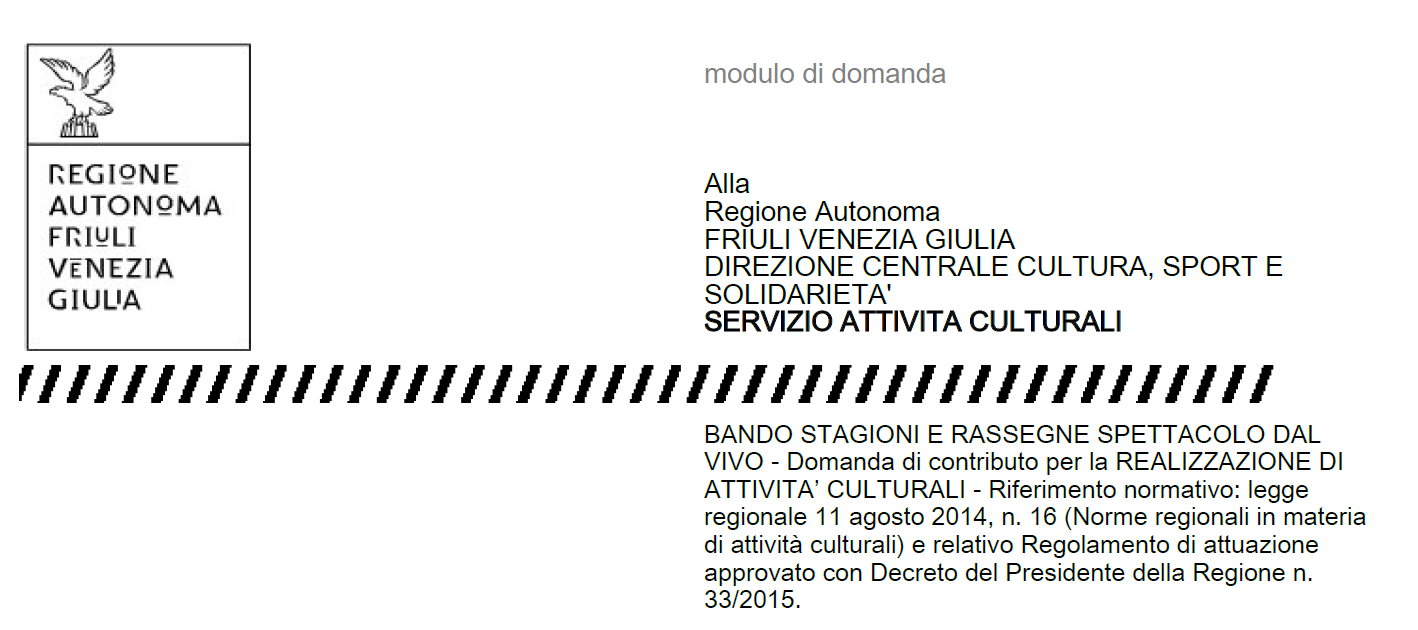 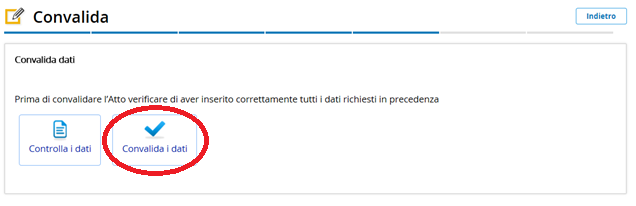 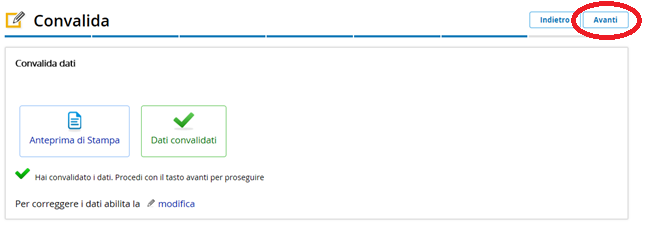 Caricamento modulo di domanda firmato e bollato
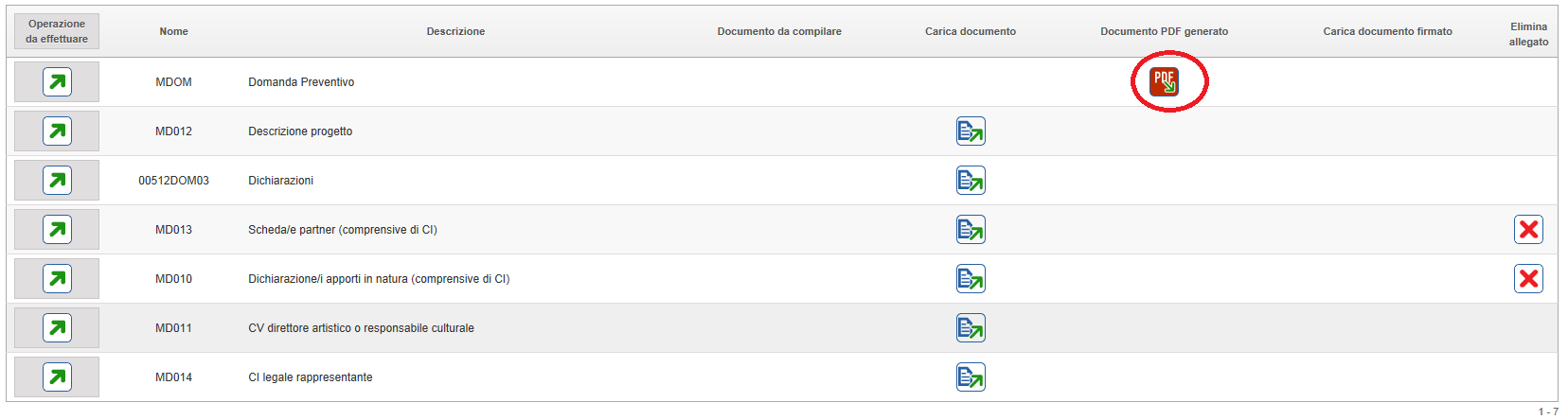 Caricamento modulo di domanda firmato e bollato
aprirlo cliccando sull’icona  
stamparlo
firmato manualmente e bollarlo
scansionarlo e salvare la scansione PDF sul proprio PC
ricaricarlo a sistema cliccando su “Sfoglia” e successivamente su “Carica PDF”:
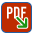 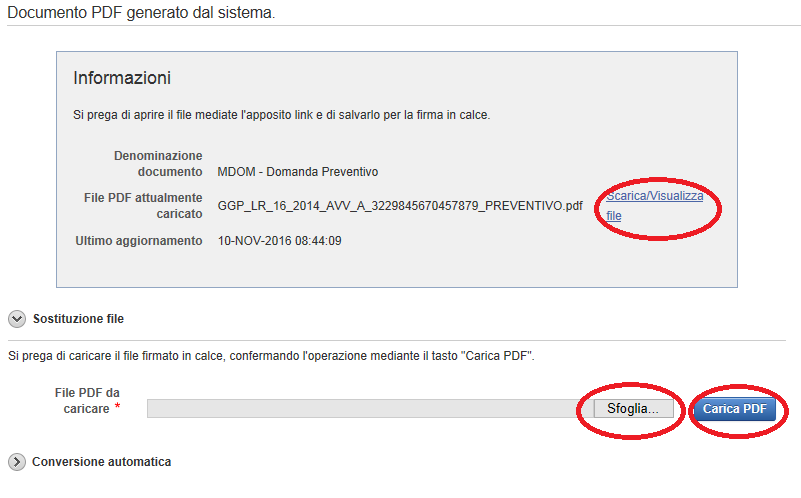 Caricamento altri allegati
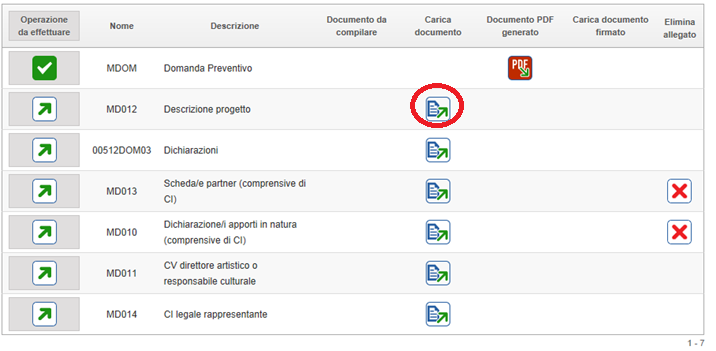 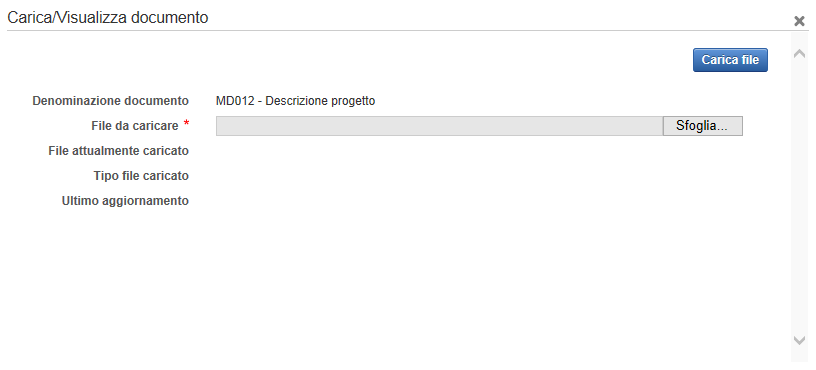 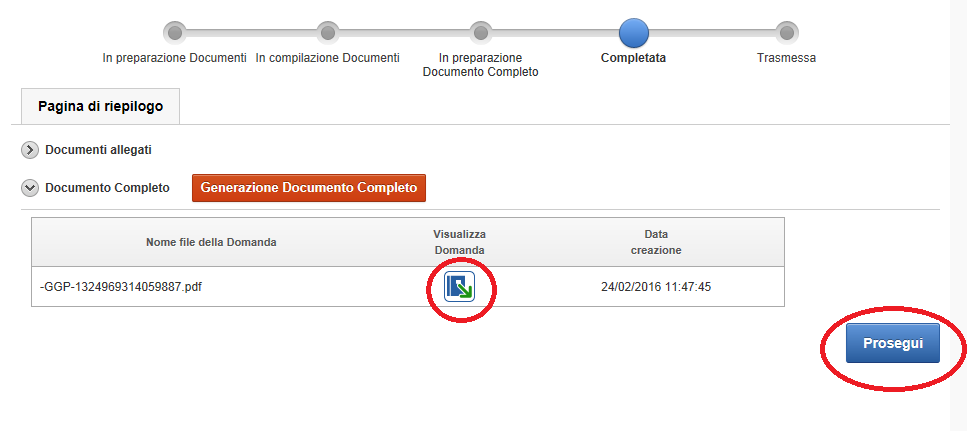 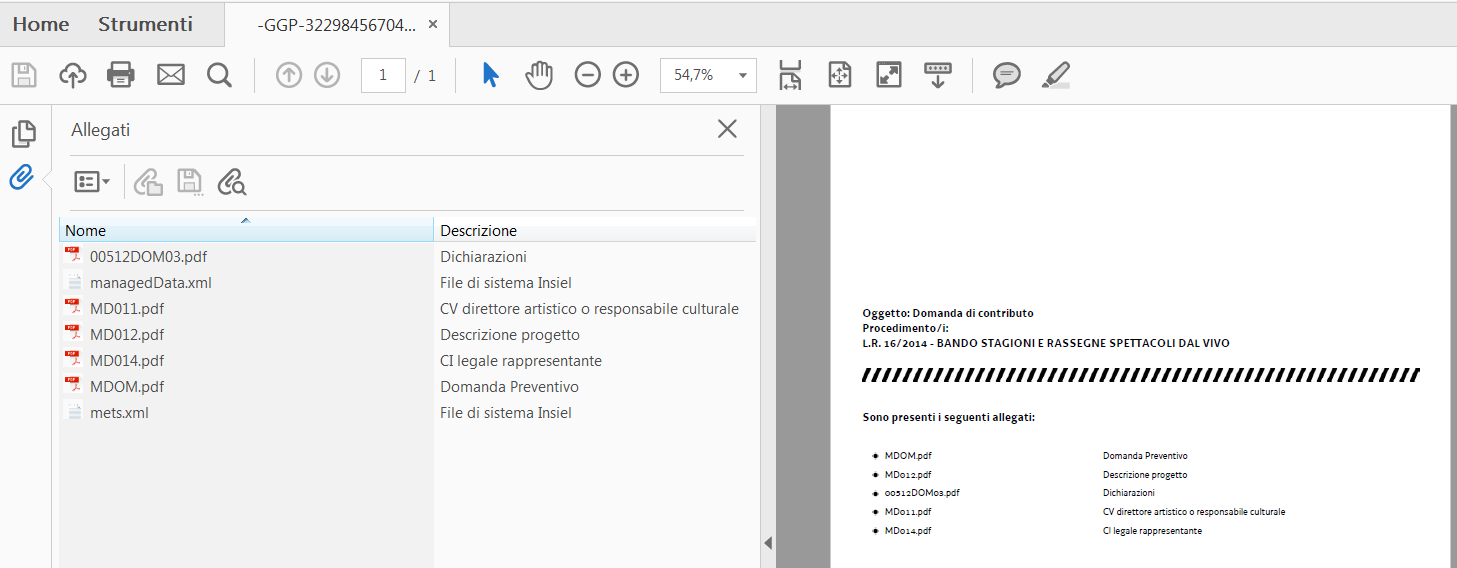 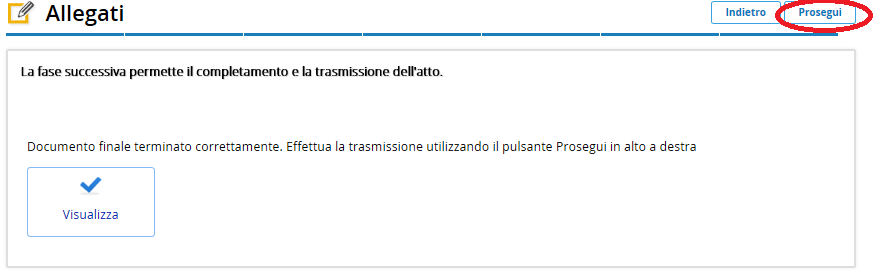 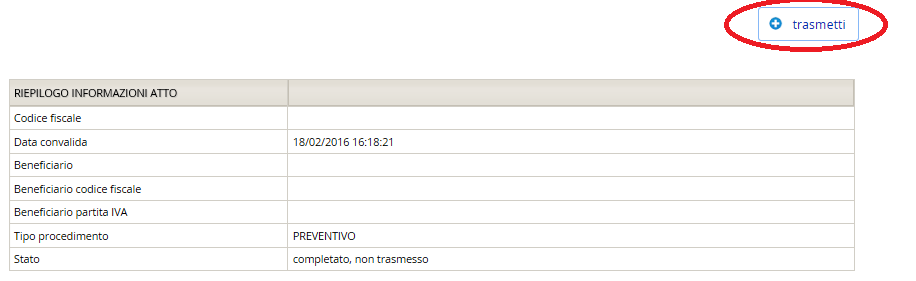 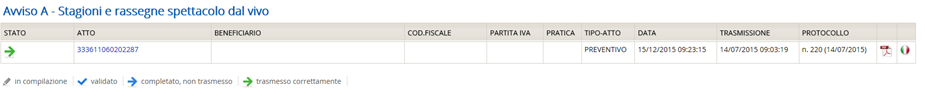 Assistenza applicativa:
 Call-center Insiel : 040-3737177 (lun-ven 8.00 – 18.00) 
 E-mail Insiel: assistenza.gest.doc@insiel.it